МОУ “Урусовская средняя общеобразовательная школа»       Мензелинского муниципального района Республики Татарстан
Акция  
«Обелиски нашей   памяти»
Мензелинский муниципальный районд.Урусово, Урусовское Сельское поселение
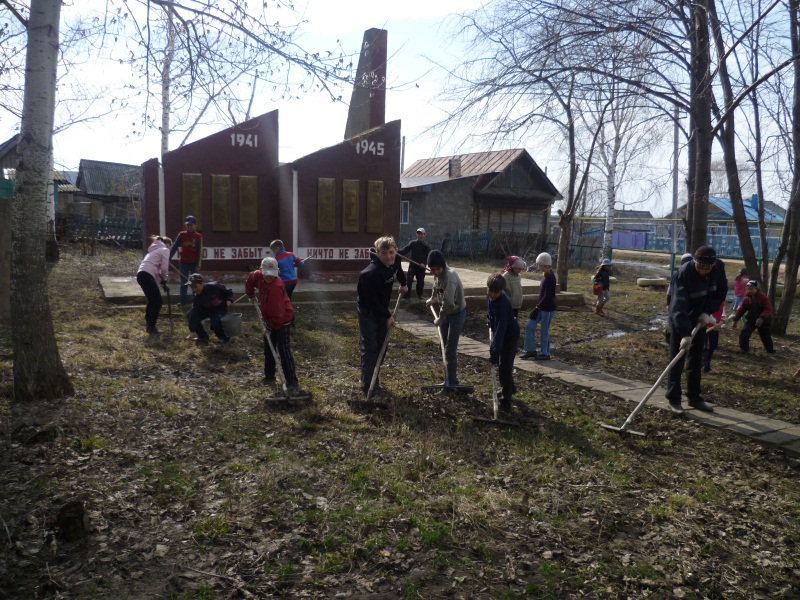 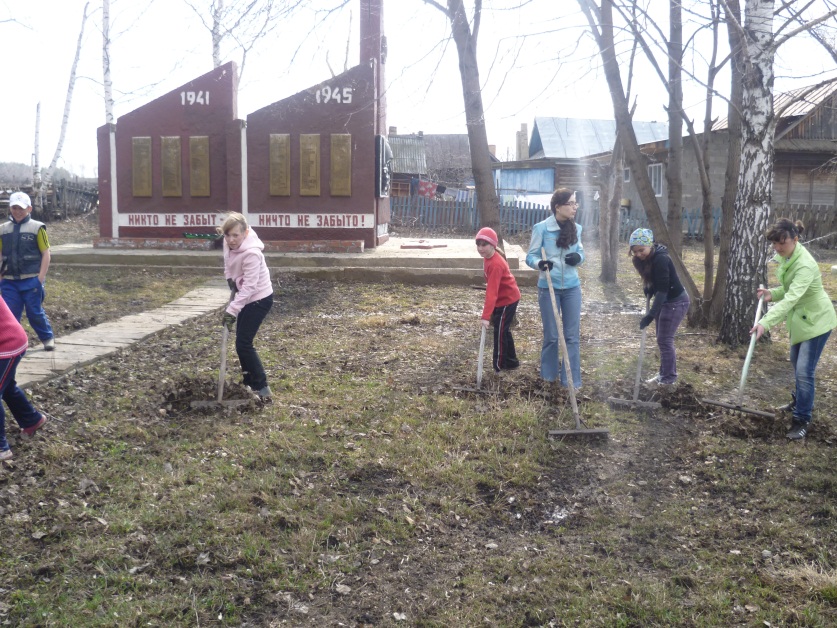 1. Памятник2. 1941- 1945 годы3. Мензелинский муниципальный район, Урусовское Сельское поселение, д.Урусово,ул.Дружбы  42 а4.Состояние удовлетворительное
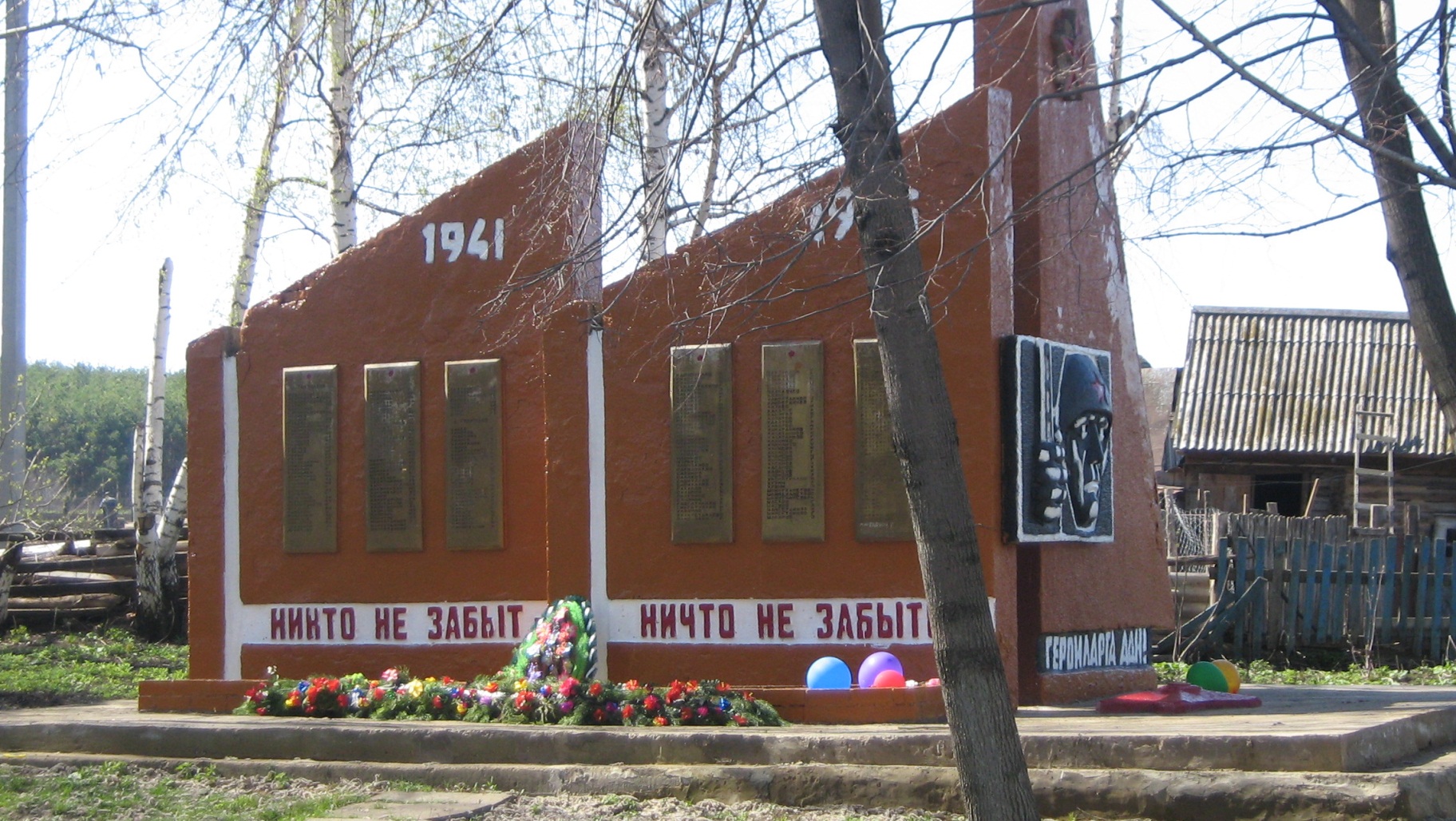 Мензелинский муниципальный районд.ДеуковоПодгорно- Байлярское Сельское поселение
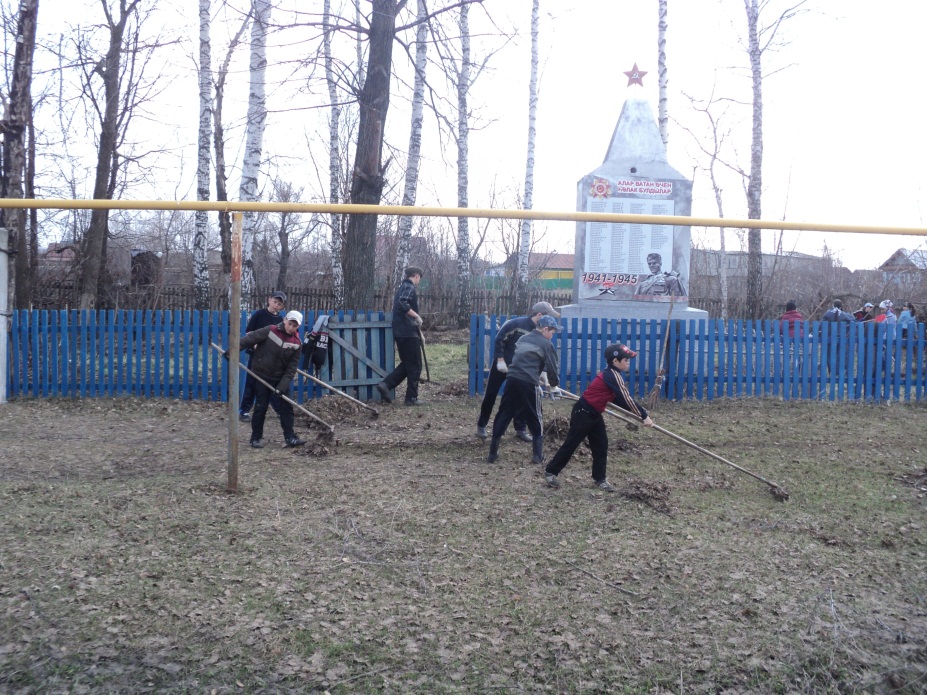 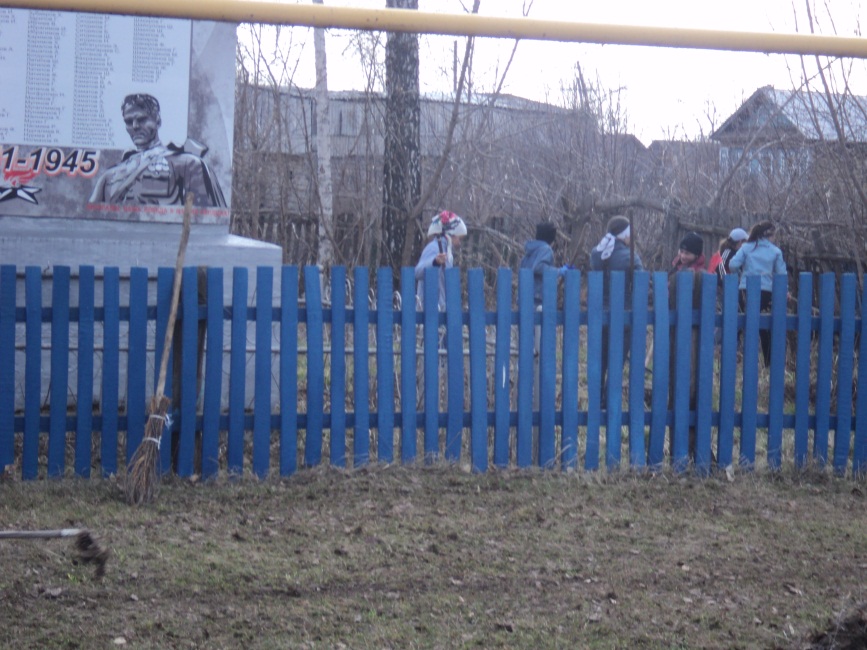 1. Памятник2. 1941- 1945 годы3. Мензелинский муниципальный район, Подгорно – Байлярское Сельское поселение, д.Деуково, ул.Мирная  24. Состояние  удовлетворительное , требуется ремонт
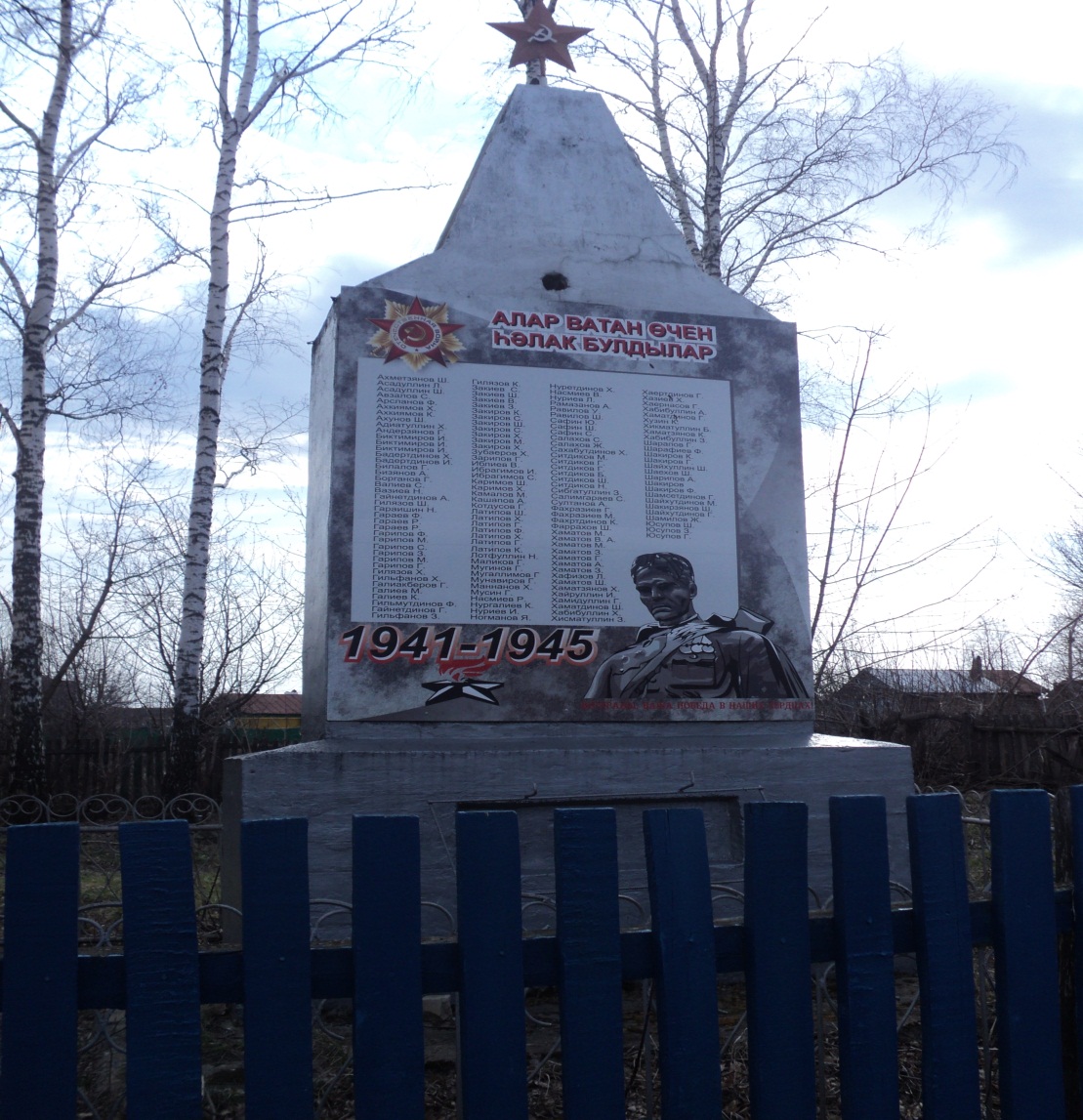 Мензелинский муниципальный районд.ТулубаевоУрусовское Сельское поселение
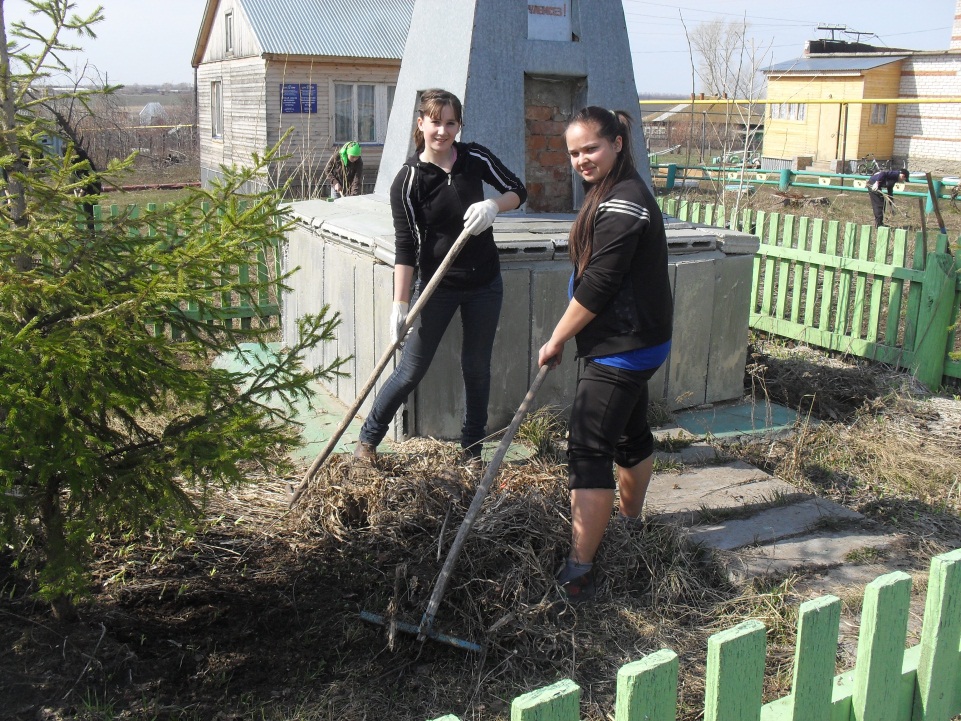 1. Памятник2. 1941- 1945 годы3. Мензелинский муниципальный район, Урусовское Сельское поселение, д.Тулубаевоул.Социалистическая  36 а4. Состояние удовлетворительное , требуется ремонт
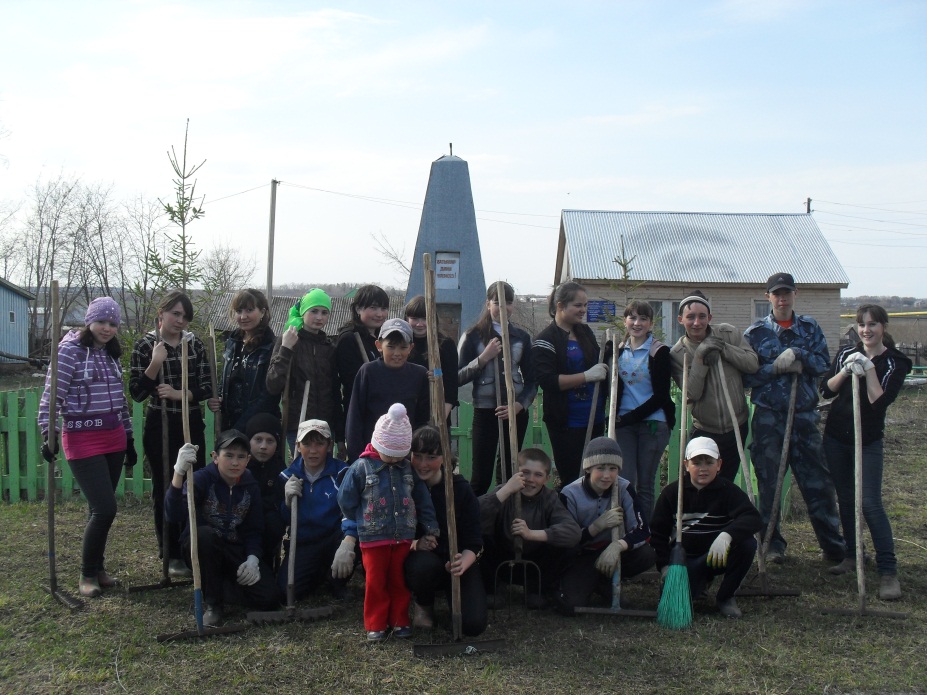 Мензелинский муниципальный районд.ГулюковоУрусовское Сельское поселение
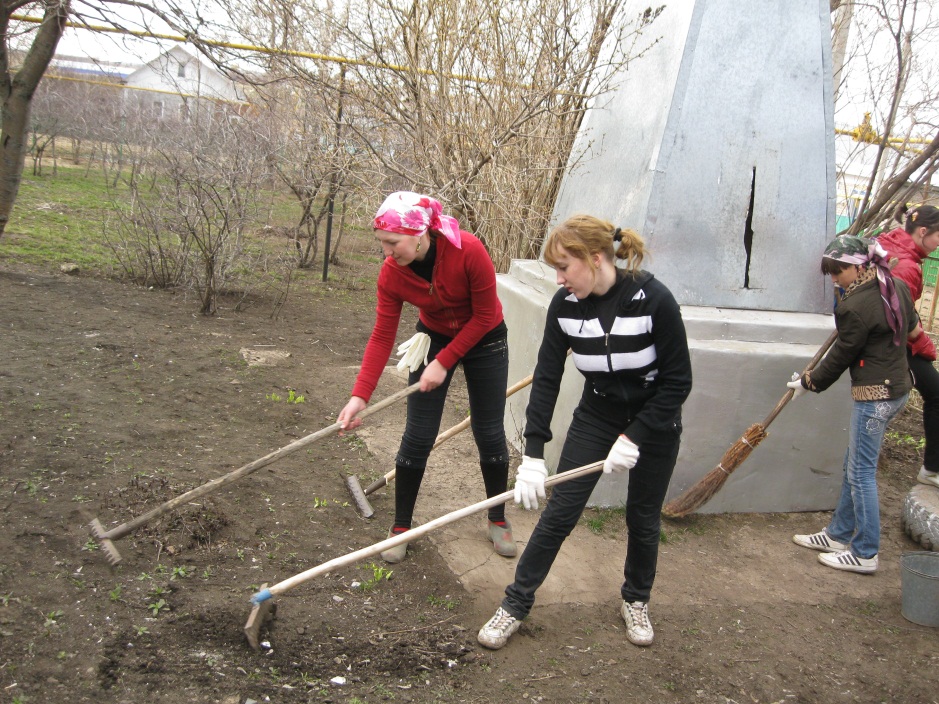 1. Памятник2. 1941-1945 годы3. Мензелинский муниципальный район, Урусовское сельское поселение, д.Гулюково, ул.Пионерская 84. Состояние  удовлетворительное, требуется ремонт
Автор работ:  заместитель директора по воспитательной работе                         МОУ «Урусовская СОШ»                       Мензелинского муниципального района                        Республики Татарстан                                                                            Сабирова Светлана Рафаэлевна